On the (In)Security of RSA  Signatures
Yevgeniy Dodis
Iftach Haitner
Aris Tentes
1
Signature Schemes
Triplet of efficient algorithms (Gen,Sign,Ver)
Gen(1k): s,v 
Signs(m): ¾
Verv(m,¾): 0/1 
Correctness and existential unforgability

Key criteria:
Efficiency/Simplicity  
Provable security
2
RSA Full-Domain-Hash Signatures
Gen(1k):  s = (n= p¢q, d),  v =(n,e)  where d ´ e-1 mod Á(n)
Signn,d(m):  h(m)d  mod n
Vern,e(m,¾): “1” iff  h(m) ´ ¾e   mod n
Where h:{0,1}¤  Zn¤  is a fixed hash function (e.g., SHA1)
Very efficient
Basis of several standards: PKCS#1
Secure (under the RSA assumption) when h is modeled as a random function (i.e., secure in the “random oracle heuristic”)  [Bellare-Rogaway ‘93] 
Can we reduce the security of RSA-FDH to some falsifiable assumption?
3
Known Results
The Random Oracle Heuristic is not always a security guarantee [Canetti et. al, Nielsen, Goldwasser-Kalai, Bellare et. al]
 Only for artificial schemes
No “fully-black-box” trapdoor permutation FDH  [Dodis-Oliveira-Pietrzak‘05]
 Does not rule out schemes that use the group structure
 Other impossibility results  [GMR ‘89, Paillier ‘06]
 Only for restricted class of reductions

None of the above results rules out fully-black-box RSA-FDH
Exist RSA-based signature schemes that critically do not obey these restrictions [Gennaro et. al ’99, Cramer-Shoup ’00, Hohenberger-Waters ’09]
4
Our Result
No fully-black-box RSA-FDH* from any “reasonable” assumption (e.g., RSA is hard)
Even if  the hash function depends on RSA parameters
Novel adaptation of Gennaro-Trevisan ``short description paradigm” to Generic Groups
Construction of bounded-query RSA-FDH (under the RSA assumption)


for prime verification key (i.e., e)
5
Fully-Black-Box RSA-FDH
How to rule-out RSA-FDH without breaking it?
Create a “world” in which
The RSA assumption holds  
RSA-FDH is breakable
All known (provable) techniques to create RSA-based signatures still go through
In our world
The RSA group is modeled as a random group isomorphic to Zn¤
There exists a generic forger that breaks any RSA-FDH scheme
All known (provable) RSA-based signatures are secure
Fully-Black-Box RSA-FDH cont.
Formally, we only consider reductions that
Work over any group G isomorphic to Zn¤ and treat G as black-box (alternatively, Zn¤ is treated as a symbolic group)
The adversary (i.e., the forger) is treated as a black-box 

Several meaningful ways to do so  [Nechaev ‘94, Shoup ’97, Maurer ’05]
Our model captures all known RSA based signature schemes[Gennaro et. al ’99, Cramer-Shoup ’00, Hohenberger-Waters ’09]
Allows “Oblivious Sampling”
Generic Groups
¼(Zn¤)
¼
¼-1(a)¢¼-1(b)
¼ -1
a¢b
For n2N, let ¦n be the set of all permutations from Zn¤  Zn¤ 
For ¼ 2 ¦n, let ¼(Zn¤) be the group induced by ¼ on Zn¤ by “translating” the operations over ¼(Zn¤) those of Zn¤
For a,b2¼(Zn¤) 
a-1 =  ¼((¼-1(a)) -1 mod n)
a¢b = ¼(¼-1(a)¢¼-1(b) mod n)
Sometimes we explicitly write a¢b  [¼(Zn¤) ]
Let Gn = {¼(Zn¤): ¼ 2 ¦n} and G = {Gn: n 2 N}
Zn¤
8
The RSA Assumption over G
For any efficient A 
Pr [AG(1k,n,e,x)  ´  xd  [Gn]] = negl(k)
 G = {Gi}  Ã G
(n = p¢q 2 (2k),e) Ã Gen(1k)
 xÃZn¤ 
 d = e-1 mod Á(n)

Lemma ([Aggarwal–Maurer ’09], reproved here*) RSA assumption over G is equivalent to factoring
9
Fully-Black-Box RSA-FDH over G
Claim: BB proof from RSA (or any hard assumption) ) Weakly BB proof
Let Dk  be a random RSA challenge (i.e., (n,e,y))
RG,F(n,e,y) outputs  x = yd [Gn]
G={Gi} 2 G  
GenG (1k):   s = (n = p¢q, d, h()),  v=(n,e,h())  d = e-1 mod Á(n)hG:{0,1}¤  Zn¤ is an efficient oracle-aided function 
SignGn,d,h (m): hG(m)d  [Gn]
VerGn,e(m,¾) : “1” iff hG(m) ´ ¾e  [Gn]

Algorithm F  breaks (Gen,Sign,Ver), if
PrGÃG [FG break the unforgability of  (GenG,SignG,VerG)] > neg(k)

Black box proof from RSA: 9 efficient R,  F breaks the scheme  ) RF  breaks the RSA assumption over G
F gives us extra power (recall that RSA is hard over G )
Weakly black-box proof:  9 efficient R and D = {Dk}  F breaks the scheme ) for any efficient Emul, 
|(Dk,RG,F(1k,Dk))GÃG, (Dk ,EmulG (1k,Dk))GÃG| > neg(k)
Impossibility of RSA-FDH
Theorem: There exists no RSA-FDH with weakly black-box proof

Main Lemma:  
There exist (inefficient) F and efficient Emul such that for any RSA-FDH (with Pr[e2P] > negl)
F breaks the scheme  
|(Dk ,RG,F(1k,Dk), (Dk ,EmulG,R (1k,Dk)) |< 2-k for any efficient R and any D={Dk}, where G ÃG
11
The Forger F
Incorrect!, for instance
h(i) = 2e  for all i  0, h(0) = y  
h(i) = (2e)i  for all i  0, h(0) = y
Either such “degenerate” queries are detectable given q and thus we change F to returns ? on such queries
still strong enough to break RSA-FDH
Or imply a factoring of n and thus easy to emulate
FG(n,e,h,x1,…,xt)
If |h|<t, and  8i2[t]   hG(i) ´ xie   [Gn]
Compute (say by factoring n) d ´ e-1 mod Á(n) and return (hG(0))d  [Gn]
Otherwise, return ?

It suffices to prove that
FG  breaks the security of any RSA-FDH
For all (non-uniform) efficient R, Pr[qÃRG(1k): FG (q)  ?] = negl(k)
 On FG query, Emul returns ?

Pr[qÃRG(1k): FG(q) ?& q is non-degenerate]= negl(k)
On FG query, Emul either factors or returns ?
12
Pr[FG(q) ?& q= (n,e,h,{xi}) non-degenerate]= negl
Proof idea:
The only way to know h(i)d  is to hardwire h(i)=xe
Since q is non-degenerate, the h(i)’s are “unrelated”
Since  |h|< t, h can only contain < t unrelated hardwired values

The actual proof follows Gennaro-Trevisan paradigm: 
[Gennaro-Trevisan ‘00, Gennaro et. al ’05, Haitner et. al ’07,…]
R  contradicts claim ) too short description for ¼ 2 ¦n
All previous works are in the random functions realm
13
[Speaker Notes: Add desc. of F i]
Short Description of ¼
Let Gn = ¼(Zn¤) and let q=(n,e,q,{xi}i2[t]) = RG(1k)
Description: for some W µ Zn¤ of size t  (desc. of)  h, ¼-1(Zn¤ \ W) + (short) advice
Reconstruction: 
Use h + advise to emulate (HG;RG) and find W
Use the collisions {xie ´ h(i)} + advice to compute ¼-1(W) 
Since |h| < t, the above description is too short
“Compressor”/ “Decompressor” might be unbounded
Does such set W always exist?  
Yes for non-degenerate q
What are non-degenerate queries?
[Dodis et. al]: (essentially) h(i)  h(j)
Here, need to also worry about algebraic relations
Zn¤
Zn¤
¼
8i eval hG(i)

b = a-1
f = c¢ g 
 
8 i eval xie
HG
W
¼-1(W)
RG
…
Output q
14
[Speaker Notes: Add desc of \p]
Hardwired Values
Hardwire values: first appear on the “right-hand side”  
It is hard to find “non-degenerate” relations between them
We assume there are t hardwire values {wi}i2[t], and let W={wi}
{h(i) ´ xie}i2[t] ) {wijmij ´wije¢m’ij   [Gn]}i2[t] 
) {¼-1(wijmij) ´ ¼-1(wij) e¢m’ij  [Zn¤]} i2[t] 
Let MH = {mij} and MH;R = {m’ij}
“Non degenerated” MH) h + ¼-1(Zn¤\{wi}) + (short) advise determine ¼-1({wi})
8 i  eval hG(i)

b = a-1
f = c ¢ g
 
8 i eval xie
…
15
The “Collision Matrix” MH
Since ¼ does not have a short description
)  Over Generic Groups, RSA ´ factoring
Recall {wijmij ´wije¢m’ij}, MH = {mij} , MH;R = {m’ij}
Claim 1:  ranke (MH) < t  )  forging is easy (using e2 P)
   e.g.,  h(1) = w1, h(2) = w15  ) x2 =  x15
We modify FG  to return ? on such h
In the following we assume ranke (MH)  = t  and let a = det(MH - e¢MH;R)  0
Claim 2: gcd(a,Á(n)) is large – contains all prime factors of Á(n) of size (log n)! (1) ) factoring n is easy
) Emulating the call FG(n,e,h,{xi}) is easy
Claim 3: gcd(a,Á(n)) is not large )  ¼-1({wi}) is determined by h, ¼-1(Zn¤\{wi}) and a “short” advice ()  short description of ¼)
 (via [Miller ‘76])
16
Solution Set for ū = (¼-1(w1),…,¼-1(wt))
Assume that (HG;RG) has k steps, and for  i2{0,…,k} let Si be the solution set for ū after the i’th step
 |S0|= Á(n)t  
|Si+1| divides |Si|
Let p2P be a factor of Á(n) but not of a = det(MH–e¢MH;R), then |Sk| · (Á(n)/p)t 
      “Proof”: since {¼-1(wijmij) ´¼-1(wij’e¢m’ij)  [Zn¤]}…
Fix super-polynomial such p (recall gcd(a, Á(n)) is not large)
The emulation of (HG;RG) determines Sk  
)h, ¼-1(Zn¤ \ {wi}) and the index of ū inside Sk determine ū
     ) shorter description of ¼ (in t¢ log(p) -h| 2 (t) bits)
17
Emulating (HG;RG)
Basic idea: keep an order list of the query answers  (log n for each) and remove (the preimages of) these elements from ¼-1(Zn¤\{wi}) 
Problem: How to handle collisions?
Should give enough information to enable the emulation
Should not give redundant information
Solution: just give the necessary information about ¼
Problem: now our description of ¼ equals its (real) length!
Solution: describe each  “informative collision” using O(log log n) bits
|S0|= Á(n)t
|Si+1| divides |Si|
|Sk| · (Á(n)/p)t
Hence, 9 {i1,..,iz} µ [k] s.t 
    |Sij|/|Sij+1|  ¸  pt
8 i  eval hG(i)

b = a-1
f = c¢g
 
8i  eval xie
f  ´ b
…
18
Open Questions
Rule out Black-box RSA-FDH for any e (also non primes) 
Rule out constructions of RSA-FDH with black-box proof
Use Gennaro-Trevisan paradigm to obtain other Generic Groups impossibility results:  e.g., BLS signatures and RSA-OAEP
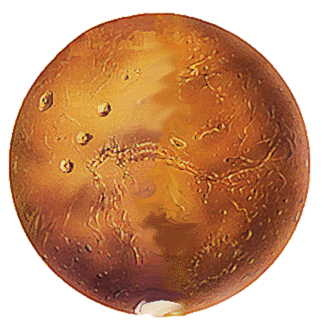 19